G04-M-Toggle-001
Topic 1 | Page 1
Title

Lorem Ipsum is simply dummy text of the printing and typesetting industry, Lorem Ipsum is simply dummy text of the printing Lorem Ipsum is simply dummy text.
<write voice over text here>
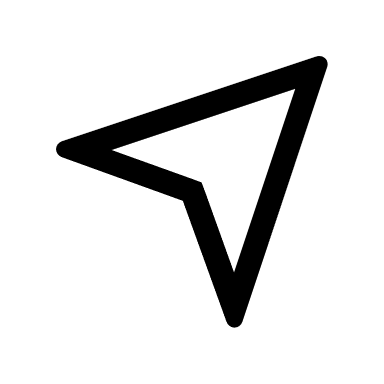 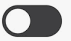 Use the toggle button to find out more.
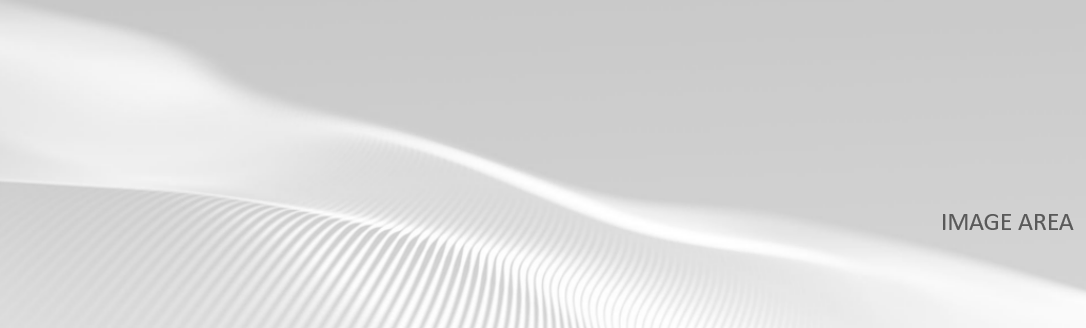 Title Text

Contrary to popular belief, Lorem Ipsum is not simply random text. It has roots in a piece of classical Latin literature from 45 BC, making it over 20 years old. Richard McClintock, a Latin professor at Hampden-Sydney College in Virginia, looked up one of the more obscure Latin words, connecter.
<include graphic notes here>
Button Text 1

Contrary to popular belief, Lorem Ipsum is not simply random text. It has roots in a piece of classical Latin literature from 45 BC, making it over 20 years old.
CLOSE
<write voice over text here>
Button Text 2

Contrary to popular belief, Lorem Ipsum is not simply random text. It has roots in a piece of classical Latin literature from 45 BC, making it over 20 years old.
CLOSE
<include graphic notes here>